宮崎地域医療講演会
～認知症と睡眠障害～
この度、標記講演会を開催いたします。
多数ご参加いただきますようご案内致します。
ウラ面の申込用紙によりFAXにてお申し込み下さい。
日時：2019年3月1日（金）　19：00～20：40
会場：宮崎観光ホテル　西館8階 ブリリアントホール
　　　　宮崎市松山町1-1-1　TEL：0985-27-1212
多職種の方々の多数のご参加もお待ちしております。
講演1
座長：医療法人花葉会　船塚クリニック　　　　　　　　　　　　　　　　　　　　　　　　
　　　　　　　　　　　　　　　院長　日髙　淑晶　先生
「MCSを活用した多職種ネットワークシステム（案）」
演者：医療法人千春会　外山内科神経内科　
                                                   院長　外山　博一　先生
講演２
座長：あけぼの診療所　　　院長　國枝　良行　先生
「　認知症と睡眠　　」
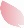 演者：宮崎大学医学部　臨床神経科講座　精神医学分野　
　　　　　　　　　　　　　 　　　　　　　 教授　 石田　康　　　　先生
共催　　宮崎市郡在宅医会（通称：ドクターネット）・武田薬品工業株式会社
※当日は情報交換の場（多職種交流の場）を設けさせていただいております。
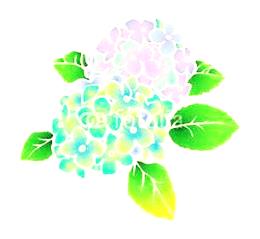 宮崎地域医療講演会~認知症と睡眠障害~　
2019.3.1　19：00~　宮崎観光ホテル西館8F　ブリリアントホール
申し込み締切日：2019 年2月22日（金）
参加申込書（FAX）
FAX：0985-22-7058
申し込み方法
下記の記入欄に必要事項をご記入の上、FAXでお申し込みください。

※個人情報の取り扱いについて：氏名、連絡先等の個人情報は、本セミナーの運営に関する以外の目的に使用いたしません。また、個人情報は第三者への開示はいたしません。
＜お申し込み・お問い合わせ先＞　　 武田薬品工業株式会社　宮崎オフィス　　　　　　FAX：0985-22-7058　　　　　 TEL：0985-24-6763　（担当：渡辺）